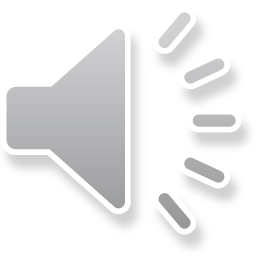 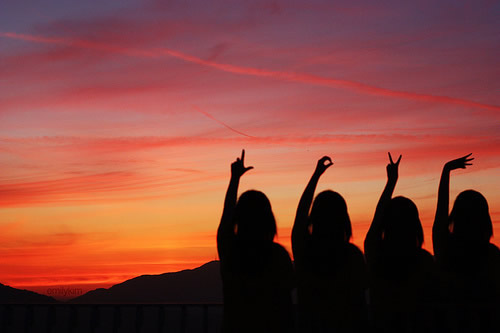 北师大版高中教材
U13L4     First Impressions
Song:      Shining Friends
Singer:    2R
Editor:   易锡添
单位：   华南师范大学
A little faith brightens a rainy day
Life is difficult you can't go away
Don't hide yourself in a corner
You have my place to stay
Sorrow is gonna say goodbye
Opens up you see the happy sunshine
Keep going on with your dream
Chasing tomorrow's sunrise
The spirit can never die
Sun will shine my friend
Won't let you cry my dear
Seeing you shed a tear
Make my world disappear
You'll never be alone in darkness
See my smile my friend
We are with you holding hands
You have god to believe
You are my destiny
We're meant to be your friends
That's what a friend should be
A little faith brightens a rainy day
Life is difficult you can't go away
Don't hide yourself in a corner
You have my place to stay
Sorrow is gonna say goodbye
Opens up you see the happy sunshine
Keep going on with your dream
Chasing tomorrow's sunrise
The spirit can never die
Sun will shine my friend
Won't let you cry my dear
Seeing you
                 Shed a tear
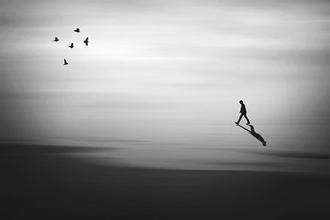 Make my world 
                              Disappear
You'll never be alone in darkness
See my smile my friend
We are with you holding hands
You have god to believe
You are my destiny
We're meant to be your friends
That's what a friend should be